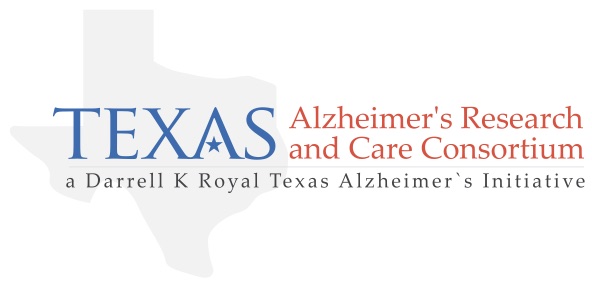 TARCC Scientific Update


Munro Cullum, PhD, ABPP
Professor of Psychiatry, Neurology, and Neurological Surgery
Vice Chair and Chief, Division of Psychology
Scientific Director, Texas Alzheimer’s Research and Care Consortium
UT Southwestern Medical Center
TARCC MEMBER INSTITUTIONS
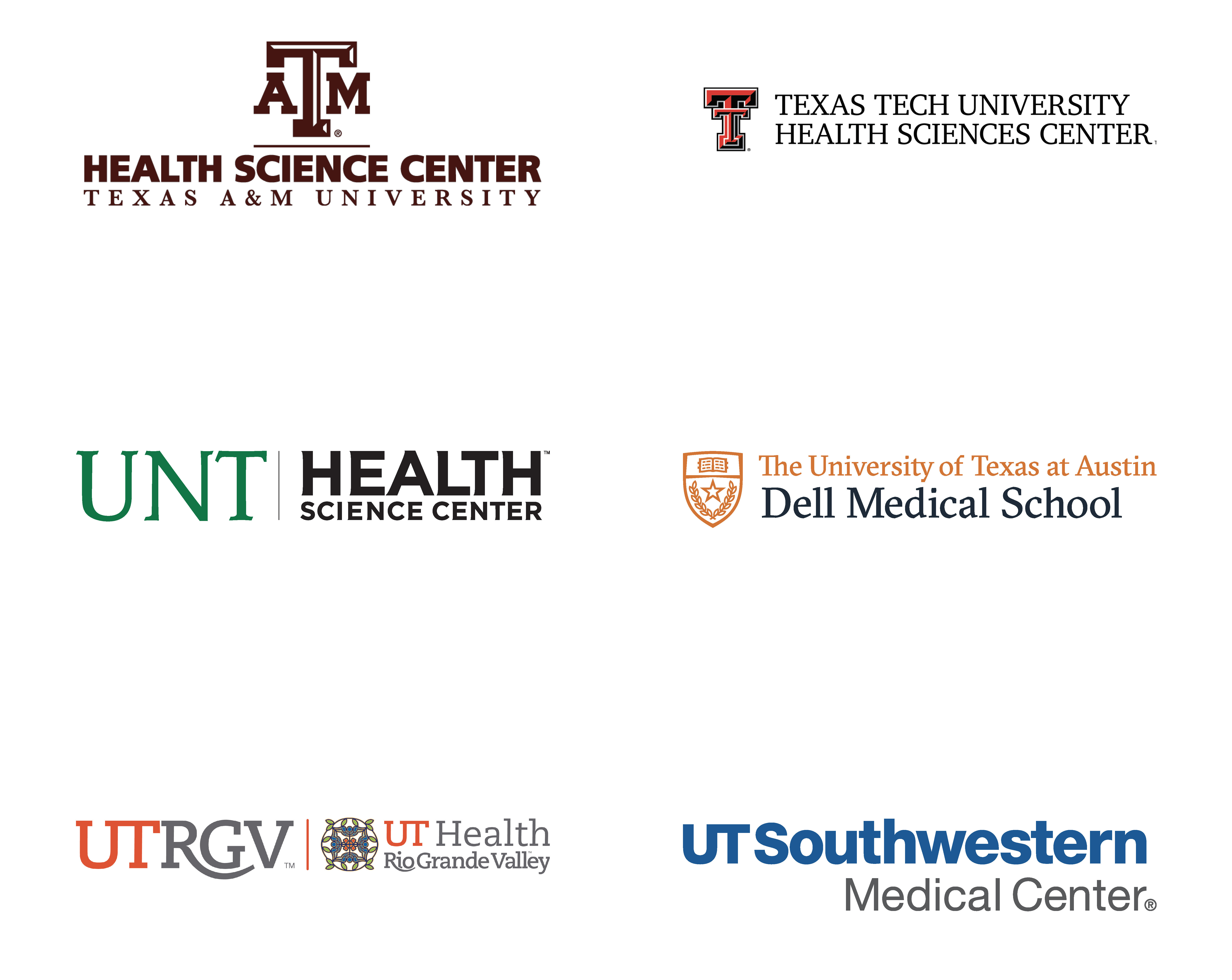 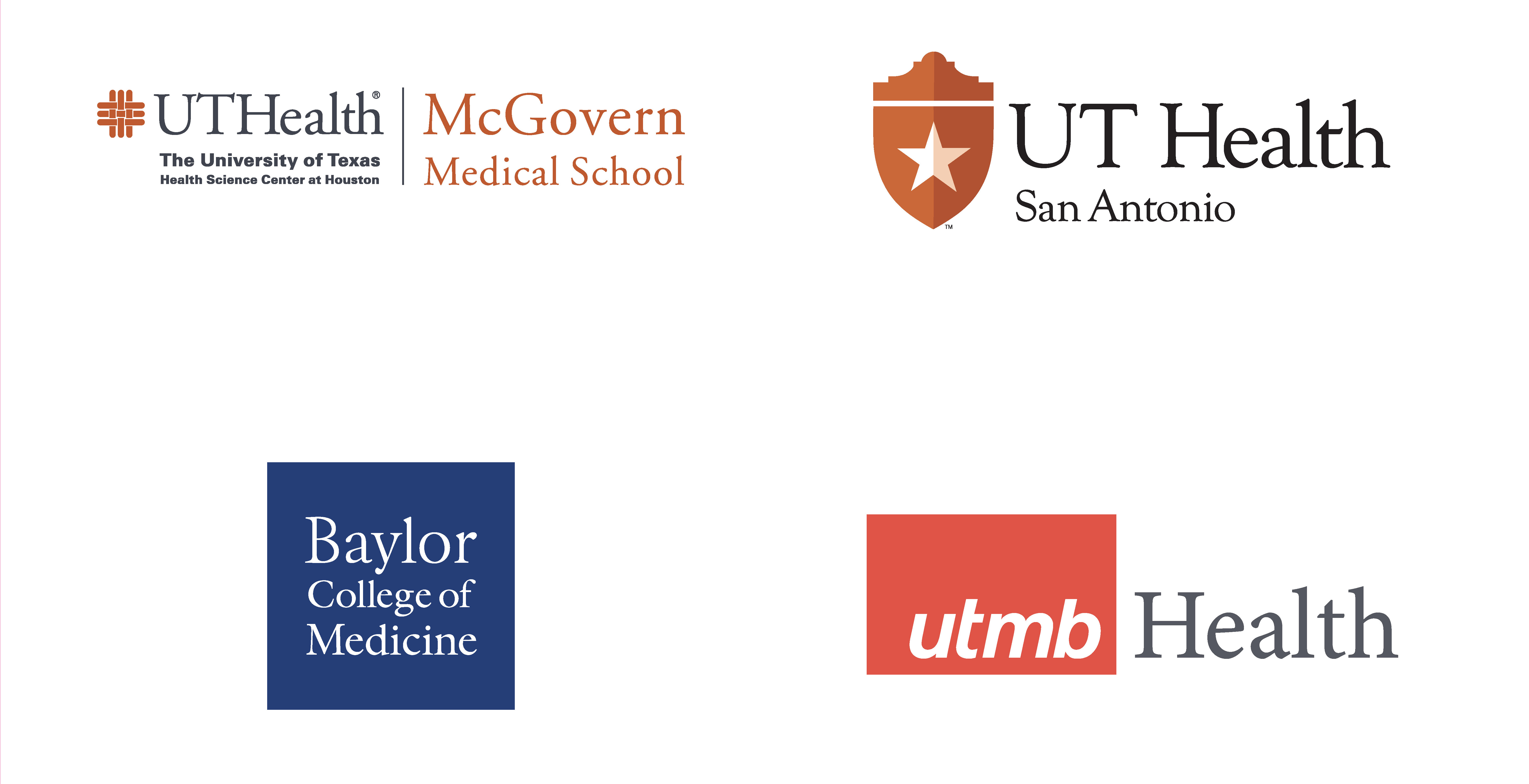 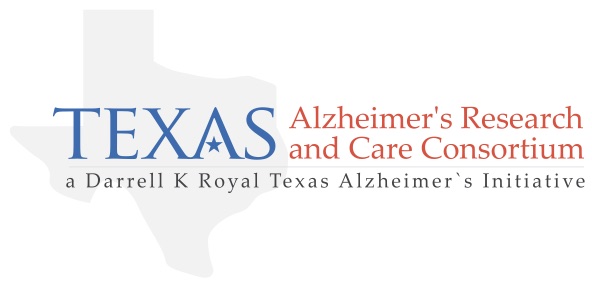 TARCC Steering Committee

Valory Pavlik, PhD                            	Baylor College of Medicine
Marcia G. Ory, PhD, MPH        		Texas A&M Health Science Center
Parunyou Julayanont, MD		Texas Tech Health Science Center
Bob Barber, PhD                               	UNT Health Science Center
David Paydarfar, MD                       	UT Austin Dell Medical School
Rodrigo Morales, PhD (Vice-Chair)    	UT Health Houston
Michael Dobbs, MD			UT Health Rio Grande Valley
Mitzi Gonzales, PhD                      	UT Health San Antonio
Kelly Dineley, PhD                            	UT Medical Branch at Galveston
Munro Cullum, PhD (Chair)                 	UT Southwestern Medical Center
TARCC Steering Committee

Each SC member provides expertise, input and guidance on the following key issues through quarterly conference calls and annual scientific meetings:

TARCC scientific direction 
Enhancing awareness of TARCC resources and activities 
Fostering collaborative TARCC data-use projects
Helping to generate local interest in collaborative projects and grant opportunities
Encouraging and tracking TARCC grant applications from home institution
Regular monitoring of progress of each site's TARCC grants and providing semi-annual summary reports to Steering Committee
Identifying and recruiting external reviewers for TARCC grant applications
Reviewing TARCC sample / data requests
Reviewing abstracts and proposals for TARCC scientific meetings
Interacting with institutional legislative personnel to promote TARCC
Preparing their respective institution’s presentation to the External Advisory Committee during biannual reviews
TARCC Investigator Grants Program Update

In 2018, with a mature database and upon recommendations from the EAC, TARCC moved from a cohort surveillance model to a grants-based program in order to support the best science in the state and enhance TARCC data utilization and productivity.

For the 2021 grant awards, a request for applications (RFA) was issued with applications due December 10, 2021. Please refer to focus areas in RFA handout.

Most recent 2020 Investigator Grants Program received 69 applications and funded 16 projects. 

Investigator Initiated Research Grant
Collaborative Research Grant
Junior Investigator Research Grant
Postdoctoral Fellowship Grant
Predoctoral Fellowship Grant
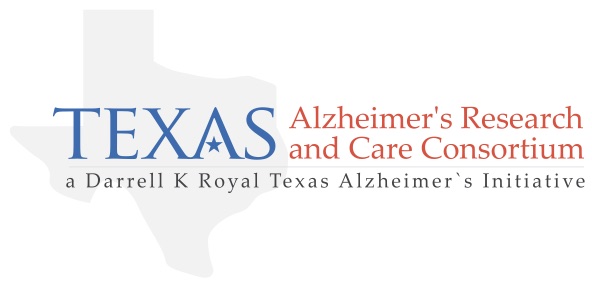 Active Grant Projects are Listed on the TARCC Website
http://www.txalzresearch.org/research/investigator-grant-awards/


All TARCC sites represented with funded projects

The investigator-initiated research grants program was designed to support an innovative, translational-based research structure across the state, including established and early-to-mid career scientists at TARCC member institutions
$52,471,321 Awarded in TARCC Research Funding Since 2005
$6,529,703.93		Baylor College of Medicine (2005-2021)
$2,789,085.50		Texas A&M University Health Science Center (2014-2021)
$5,542,118.97		Texas Tech University Health Sciences Center (2005-2021)
$9,402,049.88		University of North Texas Health Science Center (2005-2021)
$1,718,023.60		UT Austin Dell Medical School (2016-2021)
$1,954,261.20		UT Health Houston (2005-2009; 2018-2021)
$611,281.80 		UT Health Rio Grande Valley (2019-2021)
$6,306,330.15		UT Health San Antonio (2009-2021)
$750,000		UT Medical Branch at Galveston (2018-2021)
$16,868,466.20	UT Southwestern Medical Center (2005-2021)
TARCC Recent Productivity
Since 2018, 33 research and fellowship grants have been awarded to TARCC member institutions, an investment of $14.9 million into neurodegeneration research in the State of Texas
This investment in TARCC has directly resulted in $37,248,733 in additional NIH and Foundation-funded projects since the 2019 biennial period

From 2020 – 2021 there were 4,568 TARCC samples sent to investigators from 23 approved data and sample requests

Current sample inventory includes: 123,915 aliquots of plasma, 109,265 aliquots of serum, 27,323 aliquots of peripheral blood monocytes (buffy coats), and 4,292 aliquots of DNA. Data requests are reviewed to ensure optimal use of TARCC samples and maintenance of materials for additional requests

49 publications, 7 book chapters, 73 posters and talks, and 4 graduate level theses in the last two and a half years covering a wide range of scientific discoveries, from basic science to clinical outcomes
TARCC 2022 Scientific Symposium – January 27, 2022

Planning has begun for the next TARCC Scientific Symposium January 26-27, 2022 in Austin.

January 26, 2022: The External Advisory Committee, headed by Ron Petersen from the Mayo Clinic, will lead an in-person review of TARCC activities and provide us with feedback and recommendations. 

January 27, 2022: Scientific Symposium at UT Austin Alumni Center

Keynote by Sterling Johnson, PhD, Professor of Geriatrics and Dementia, University of Wisconsin–Madison School of Medicine and Public Health

In Person and Virtual options are planned

2022 symposium promises to result in inspiring scientific exchanges and research
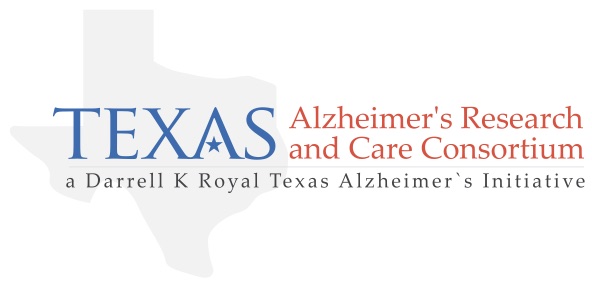 TARCC continues to grow in national and international visibility and making scientific progress in the fight against dementia, a proud reflection upon Texas research

TARCC is establishing itself in the field through its scientific contributions, unique statewide collaborative approach, and cutting-edge grants program

Need to continue build on TARCC’s momentum and keep supporting and encouraging the best aging and dementia science in Texas!
Questions?
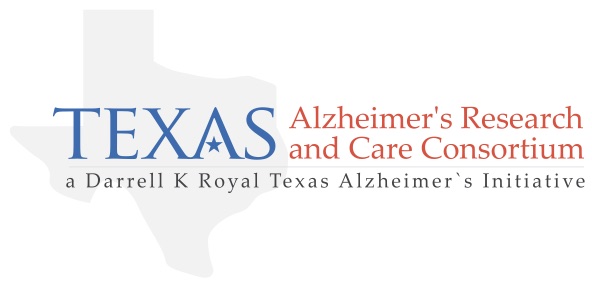 TARCC MEMBER INSTITUTIONS
Baylor College of Medicine | Texas A&M University Health Science Center
Texas Tech University Health Sciences Center | University of North Texas Health Science Center
UT Austin Dell Medical School | UT Health Houston 
UT Health Rio Grande Valley | UT Health San Antonio
 UT Medical Branch at Galveston| UT Southwestern Medical Center